Pathogen-reduced platelets:clinical highlights
Published: October 2022
Updated: July 2023
Source: Canadian Blood Services’ professional education website, profedu.ca
[Speaker Notes: This presentation was originally published in October 2022. It was updated in April 2023 to reflect a change in PPPT shelf-life from 5 to 7 days and July 2023 following Health Canada's approval of APPT and untreated apheresis platelet in PAS-E.]
Acronyms
Source: Canadian Blood Services’ professional education website, profedu.ca
[Speaker Notes: PPPT and APPT are types of pathogen-reduced platelets
PIT and PRT are interchangeable terms]
Pathogen inactivation technology
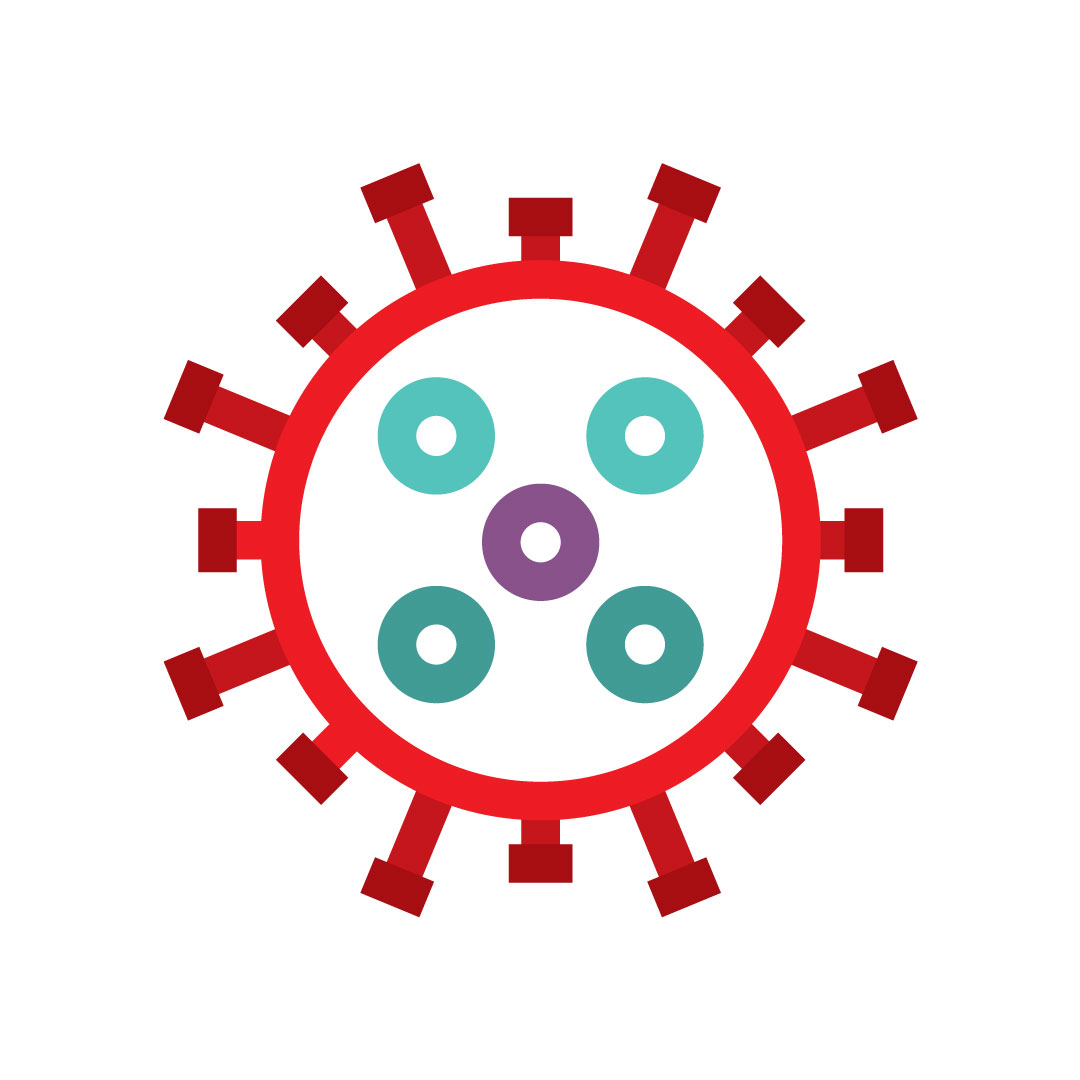 PIT reduces the risk of transfusion-transmitted pathogen infections and provides an additional layer of safety against:
Viruses (enveloped and non-enveloped)
Bacteria (gram-positive, gram-negative, spirochete)
Protozoa parasites
White blood cells (leukocytes), which can no longer replicate and produce cytokines, rendering irradiation unnecessary
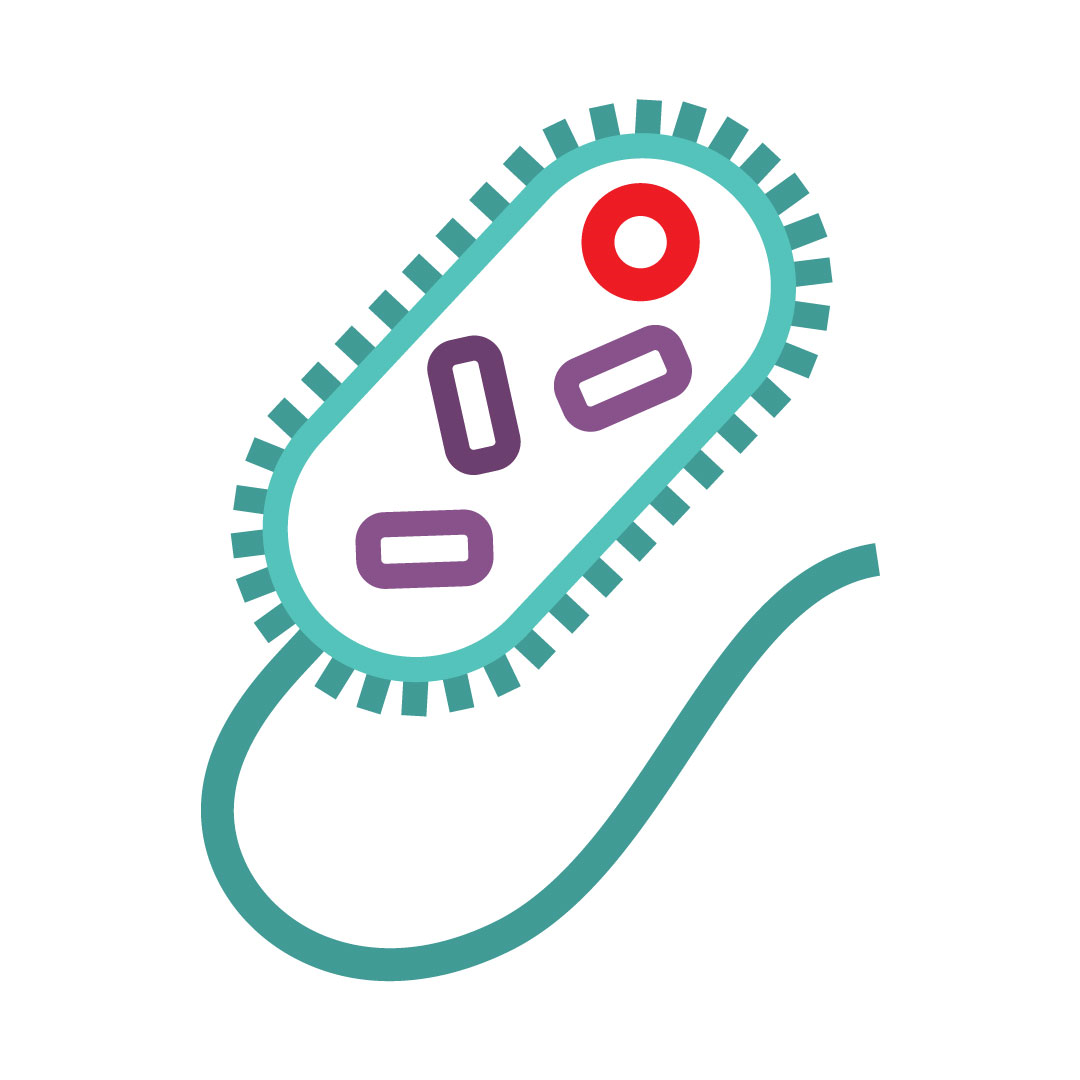 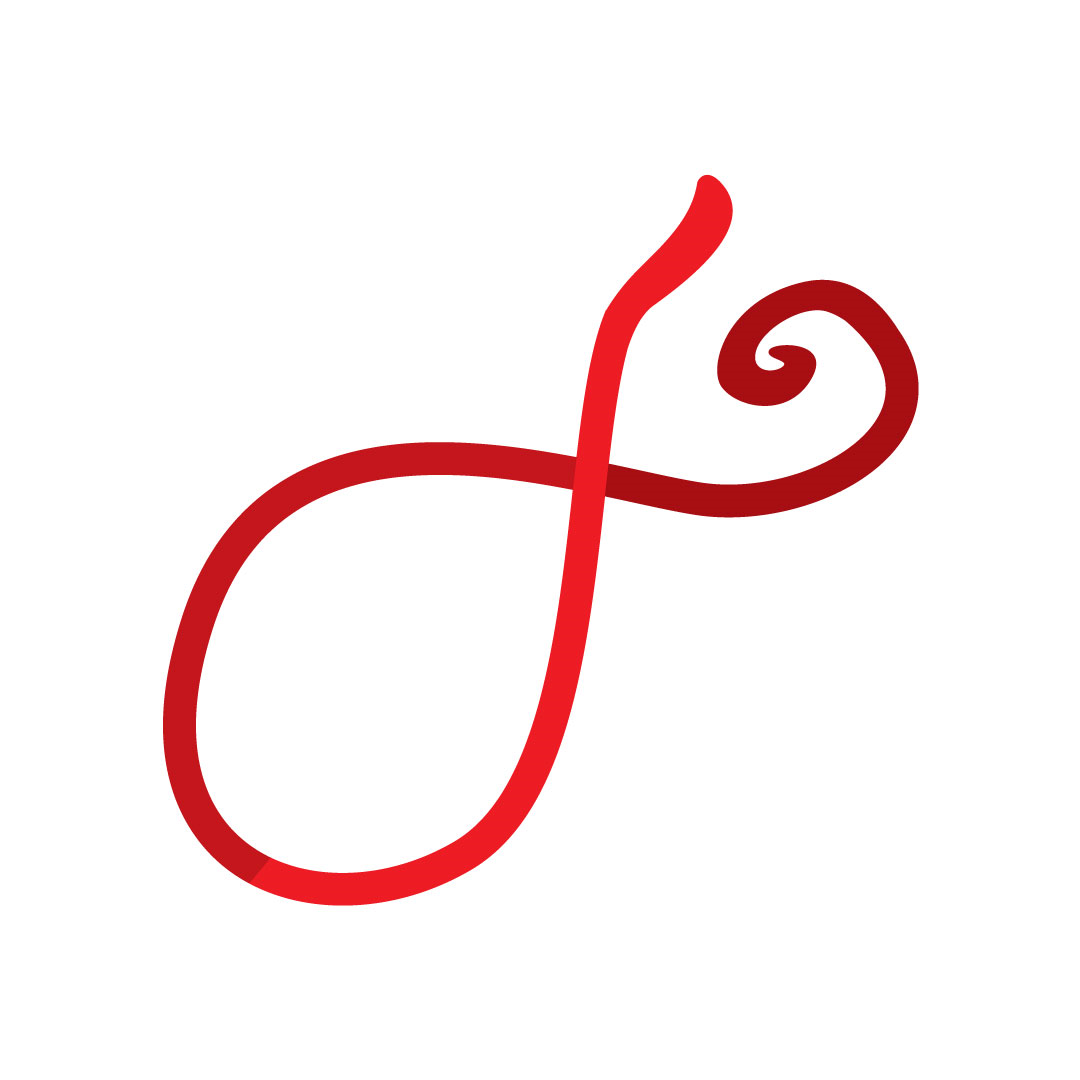 Source: Canadian Blood Services’ professional education website, profedu.ca
[Speaker Notes: Bacterial contamination remains a risk following blood transfusion, particularly with platelet components as they are stored at room temperature.  Pathogen inactivation technology reduces the risk of transfusion-transmitted pathogen infections and provides an additional layer of safety against: (read out the slide).]
Terminology
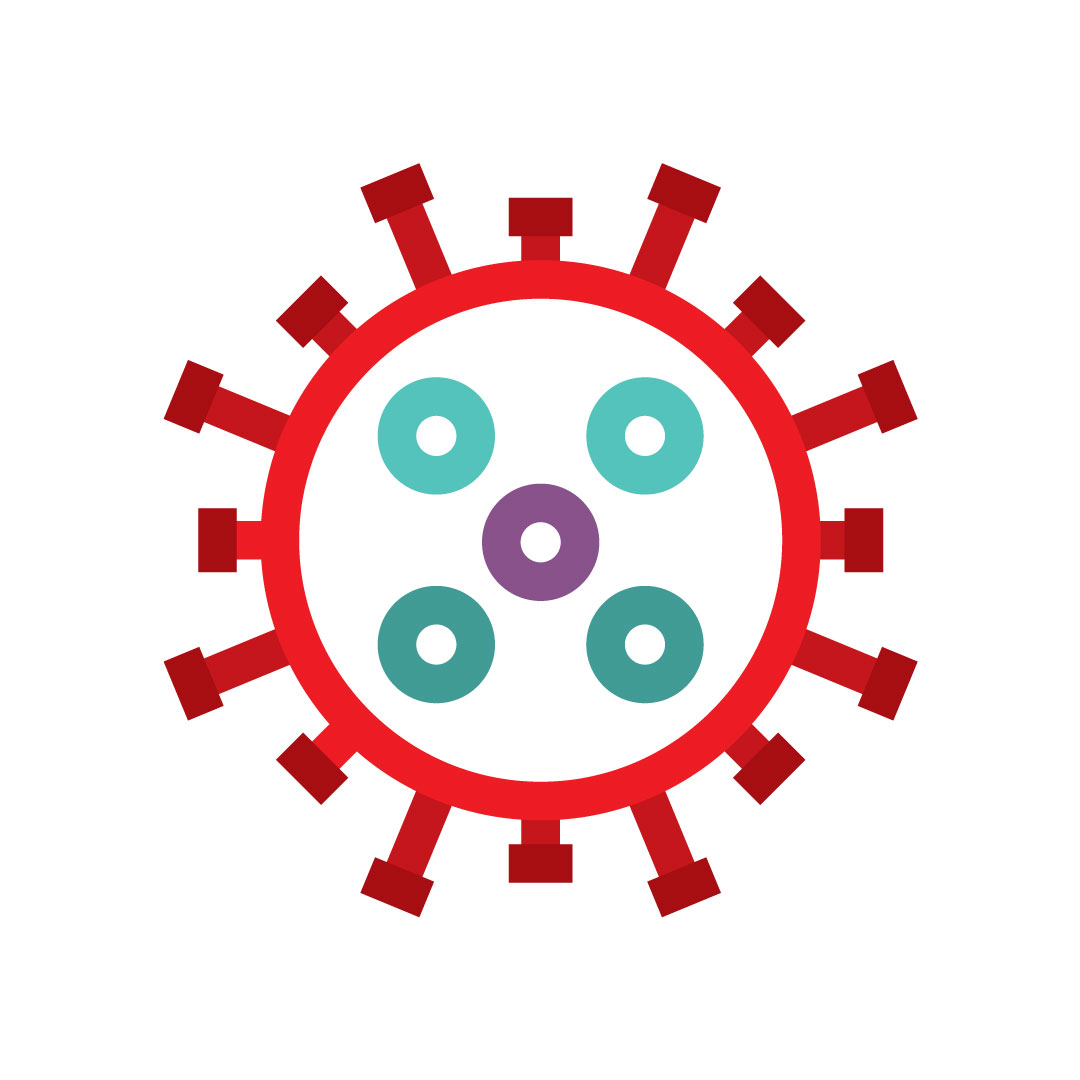 At Canadian Blood Services, Cerus’ INTERCEPT pathogen inactivation technology (PIT) will be used to manufacture pathogen-reduced platelet components. 

Pathogen-reduced platelets are also known as:
INTERCEPT platelets
Pathogen reduction technology (PRT) platelets
Psoralen-treated platelets

Other terms: 
Pooled platelet psoralen-treated (PPPT) 
Apheresis platelet psoralen-treated (APPT)
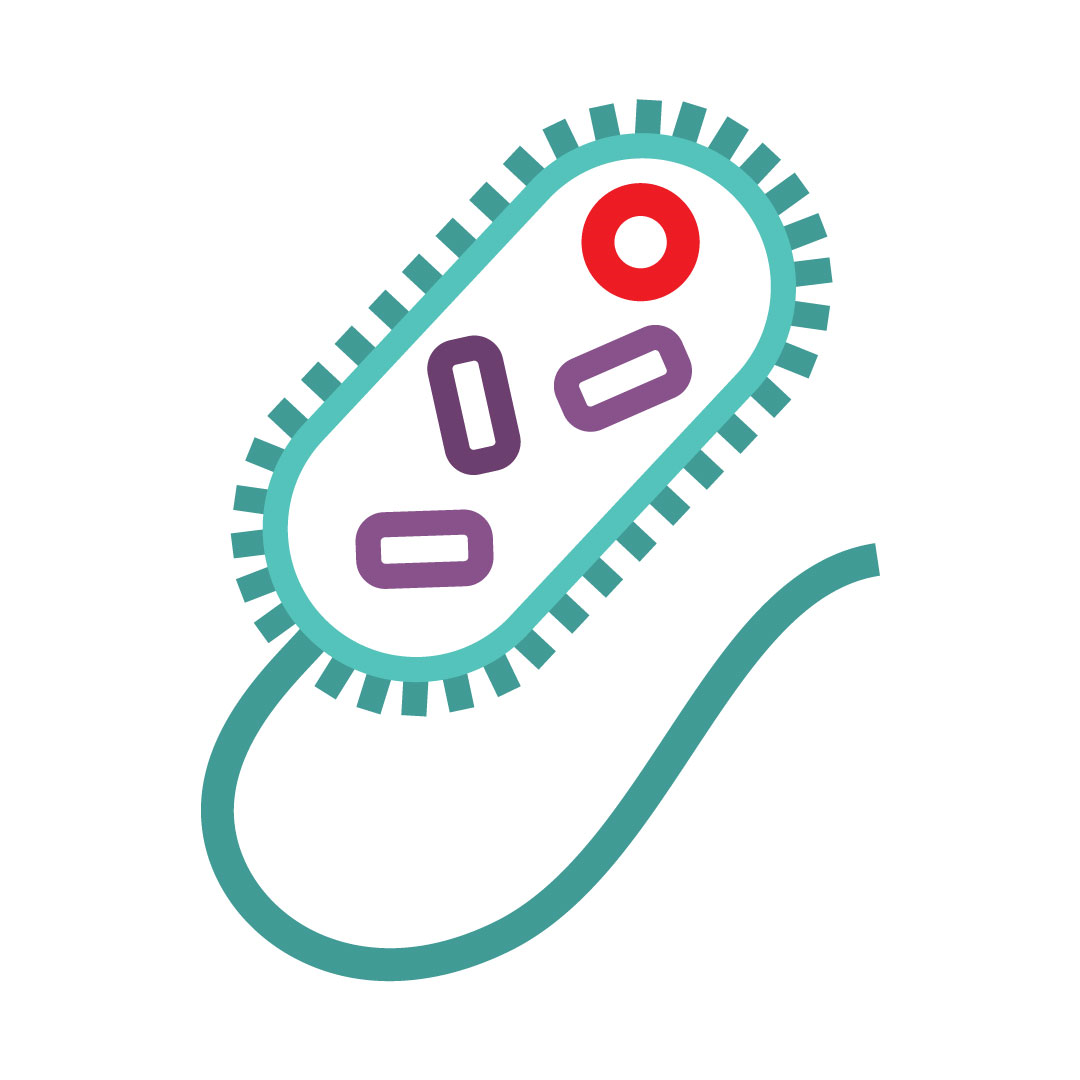 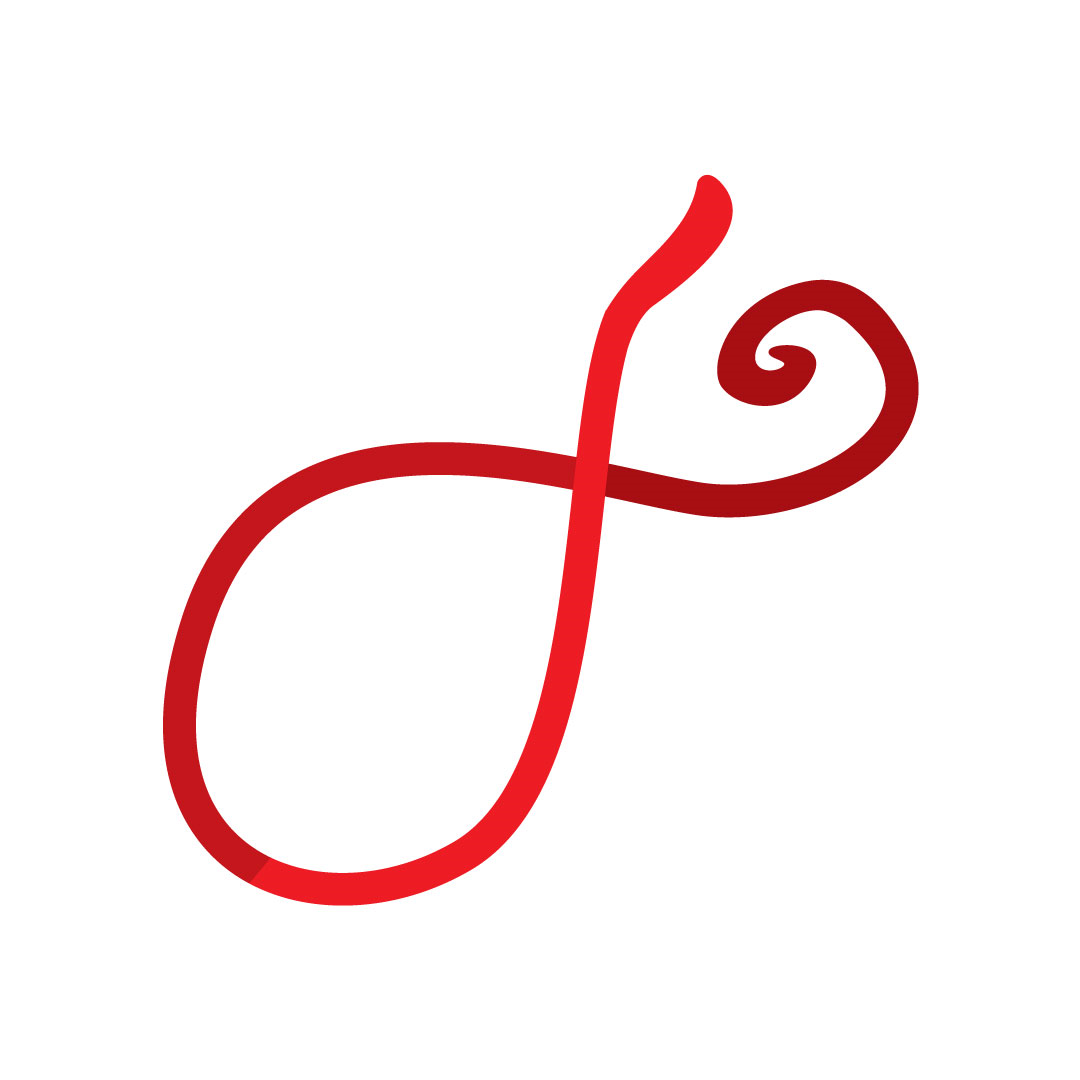 Source: Canadian Blood Services’ professional education website, profedu.ca
[Speaker Notes: (Read slide)
Other terms of relevance include pooled platelet psoralen-treated (PPPT) and apheresis platelet psoralen-treated (APPT), which refer to specific types of pathogen-reduced platelets.]
Safety
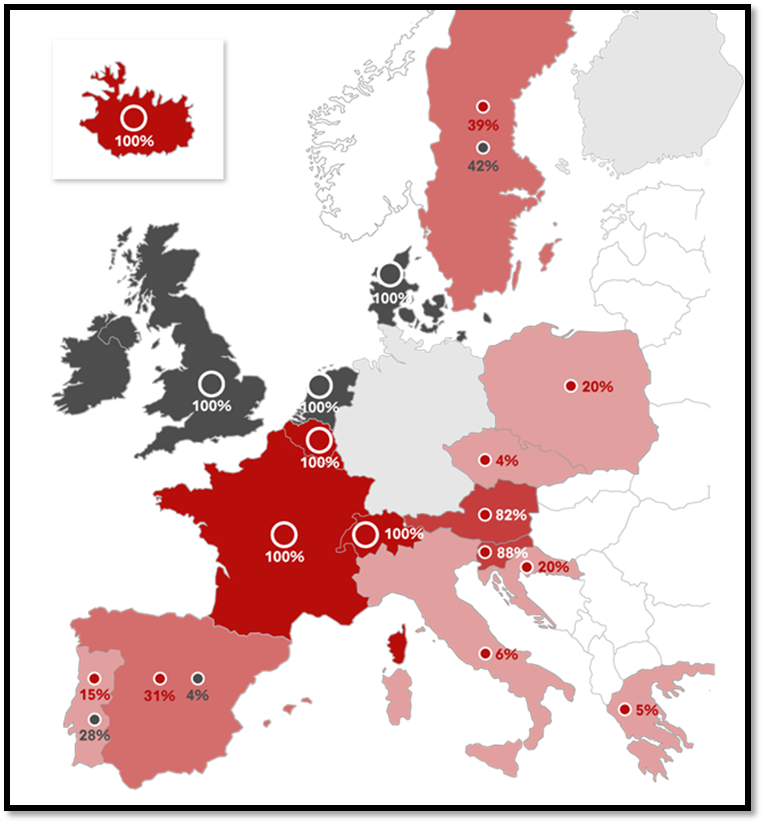 Amotosalen safety profile
Toxicity extensively studied
Minimal residual amotosalen
In vitro, animal model, and European hemovigilance data suggests safe
About INTERCEPT (provided by Cerus): 
Commercialized for nearly 20 years
Adopted for the treatment of >50% of platelets produced in 10 Countries‡
Approx. 8.5 million INTERCEPT treated doses globally (plasma and platelets)*
Pathogen inactivated platelet concentrates
Platelet concentrates screened for bacteria
Platelet concentrates with neither bacterial screening nor pathogen inactivation
Source: Cerus 2018 data on file
‡Countries where INTERCEPT is standard of care, treating >50% of platelets
*Dose treated estimates for platelet and plasma based on the number of kits sold to date
[Speaker Notes: The toxicity of psoralen-based treatments has been extensively studied in in vitro, in animal studies, and in clinical trials. The residual amotosalen amount after platelet preparation is minimal and falls well below toxic thresholds. It is important to highlight that while pathogen reduced platelets are new to Canada, they have been routinely used in Europe since the mid-2000s. INTERCEPT has been commercialized for nearly 20 years, with approximately 8.5 million intercept treated products administered globally. Large multinational hemovigilance databases have confirmed the excellent safety profile seen in the preclinical studies.]
Platelet components
Existing components, in plasma 
Untreated pooled platelet (Pooled platelets LR CPD)
Untreated apheresis platelet  (Apheresis platelet) 

New platelet components, in platelet additive solution (PAS-E)
Pooled platelet psoralen-treated (PPPT)
Apheresis platelet psoralen-treated (APPT)
Untreated apheresis platelet in PAS-E
Source: Canadian Blood Services’ professional education website, profedu.ca
[Speaker Notes: Currently, two untreated or non-pathogen reduced platelet components are manufactured by Canadian Blood Services – untreated pooled platelets in plasma and untreated apheresis platelets in plasma. In December 2021, Health Canada approved the use of Cerus’ INTERCEPT Pathogen Inactivation Technology for manufacturing pooled platelet psoralen-treated (PPPT) at Canadian Blood Services. PPPT was introduced by Canadian Blood Services at select hospitals in January 2022, and manufacturing is rolling out across production centres in 2023. ​​In June 2023, Canadian Blood Services began manufacturing 2 new platelet components - apheresis platelet psoralen-treated (APPT) and untreated apheresis platelet in PAS-E. Implementation of these two platelet components will also roll out across production centres in 2023. For details on component characteristics, please see the component focused slide deck and video, Circular of Information, as well as the Clinical guide to transfusion chapter on pathogen-reduced platelets.]
What is platelet additive solution (PAS)
PAS was developed to partially replace plasma in platelet components
Results in additional dilution of plasma proteins, cytokines, iso-agglutinins (anti-A, anti-B, anti-A/B), and other bio-active molecules
Helps reduce the incidence of allergic reactions and febrile non-hemolytic transfusion reactions1,2
No differences in hemostasis and transfusion intervals3
Source: Canadian Blood Services’ professional education website, profedu.ca
[Speaker Notes: PAS is a crystalloid nutrient media designed to replace a portion of plasma within platelet units.  Because it dilutes plasma proteins, cytokines, iso-agglutinins, and other bioactive molecules in the component - PAS stored platelets have a reduced risk of allergic and febrile non-hemolytic transfusion reactions and reduces antibodies like anti-A and anti-B in the component. There are no differences reported in hemostasis and transfusion intervals in clinical studies.]
Clinical indications
Pathogen-reduced platelets have the same indications as untreated platelets with the following additional considerations:
			
Irradiation not required/indicated
CMV negative
Source: Canadian Blood Services’ professional education website, profedu.ca
[Speaker Notes: (Read slide)]
Contraindications
Pathogen-reduced platelets have the same contraindications as untreated platelets with the following additions:
Contraindicated for patients with a history of hypersensitivity reaction to amotosalen or other psoralens
Contraindicated for neonatal patients treated with phototherapy devices that emit a peak energy wavelength less than 425 nm, OR have a lower bound of the emission bandwidth <375 nm, due to the potential for erythema resulting from interaction between ultraviolet light and amotosalen
Source: Canadian Blood Services’ professional education website, profedu.ca
[Speaker Notes: (Read slide)
It should be noted that phototherapy with blue-green light, which is in the safe wavelength range, is the current standard of care for treatment neonatal hyperbilirubinemia in Canada.  For patients with these contraindications, Canadian Blood Services will continue to offer non pathogen reduced platelets as needed.]
Benefits of pathogen-reduced platelets
Reduces bacterial contamination risk and risks of other transfusion-transmitted infections4,5
complements donor selection criteria and pre-transfusion pathogen testing performed for all donations
No need for routine BACT bacterial screening before release into inventory 
White blood cell inactivation – irradiation is NOT required
Contributes toward reducing the risk of TA-GVHD* 
Simpler ordering process and inventory management
Considered CMV negative
*Ta-GvHD: Transfusion-associated graft versus host disease
Source: Canadian Blood Services’ professional education website, profedu.ca
[Speaker Notes: Pathogen reduced platelets are associated with multiple benefits. 

Pathogen reduced platelets significantly reduces the risk of bacterial contamination,and complements donor selection criteria and pre-transfusion pathogen testing performed for all donations. As PIT eliminates the need for platelets to undergo bacterial testing, pathogen reduced platelets are released approximately 24 hours before untreated platelets.  Since amotosalen nonspecifically intercalates in the DNA and RNA of organisms and viruses, PIT provides an additional layer of safety for platelet components against known and unknown pathogens. PIT complements the donor selection criteria and pre-transfusion pathogen testing performed for all donations. 


Because pathogen inactivation inhibits white cell replication and cytokine production, irradiation to prevent transfusion-associated graft versus host disease are no longer needed.  This simplifies the ordering process and inventory management for hospitals. Similarly, the need for cytomegalovirus (CMV)-negative blood components, already limited, is removed because pathogen inactivated platelets are considered CMV-negative.]
Benefits of pathogen-reduced platelets
Safety endpoints from clinical trials and published hemovigilance data shows favourable adverse reaction and safety profile4,6
Fewer allergic and febrile non-hemolytic transfusion reactions7,8
Signals of safety (compared to untreated platelets) – Cochrane review, 20176:  
No change in thromboembolism, anaphylaxis, acute transfusion reactions
No increase in adverse events in clinical trials
Short-term safety and efficacy have been demonstrated in pediatric patients and in neonates9,10
Source: Canadian Blood Services’ professional education website, profedu.ca
[Speaker Notes: (Read slide)]
Clinical outcomes and drawbacks
Pathogen-reduced vs untreated platelets
No differences in mortality, any bleeding event (WHO Grade 1-4), clinically significant bleeding (Grade 2/more) or severe bleeding (Grade 3/4)6

Platelet count increments and transfusion requirements
Lower correct count increment (CCI) at 1 and 24 hours 
7% more platelet transfusions (published ranges from 0-30%)
Shorter transfusion interval between platelets (avg. 0.5 days less between transfusion)
Platelet refractoriness was observed more often (not HLA Ab-mediated)
Source: Canadian Blood Services’ professional education website, profedu.ca
[Speaker Notes: With regards to clinical outcomes, there have been no differences reported in mortality, any bleeding event, clinically significant bleeding or severe bleeding when pathogen-reduced platelets are compared to untreated platelets. Studies have shown that pathogen-reduced platelets lead to lower corrected count increments, increase in the number of platelet transfusions, and a shorter time interval between transfusions compared those who received untreated platelets. These differences, however, are small as outlined on the slide.  Non-immune platelet refractoriness is also more frequently observed.]
A note about clinical efficacy - PLADO trial11
Method
Prophylactic platelet transfusion to hematologic cancer and solid tumor patients

Received low (1.1x1011), medium (2.2x1011), or high (4.4x1011) dose when platelet count was less than 10,000/L

Primary endpoint: Grade 2 or higher bleeding defined by WHO
Result 
Significant bleeding did not differ between groups

Trials with pathogen-reduced platelets also did not observe an increased bleeding risk due to fewer platelets in a platelet dose.8
Source: Canadian Blood Services’ professional education website, profedu.ca
[Speaker Notes: While the count increments may be lower following transfusion with pathogen-reduced platelets, it is important to remember – as shown by the landmark PLADO trial of variable platelet doses – that while more platelet doses may be required, clinical bleeding is NOT increased. Again, trials with pathogen reduced platelets also did not observe an increased bleeding risk.]
Neonatal and intrauterine transfusions
Several studies have described pathogen reduced platelet use in pediatrics and neonatal populations
No indications of harm
Largest study Delaney et al. > 3800 pediatric patients across 4 centres, 2013-2019 (1,188 patients under 4 months)12
No long-term studies
No published studies in intrauterine transfusions
Benefit and risks should be assessed and balanced before using pathogen-reduced platelets in these settings
Source: Canadian Blood Services’ professional education website, profedu.ca
[Speaker Notes: Since the approval of INTERCEPT treated platelets internationally, several studies have described the safety of these components in pediatric and neonatal patient populations. There is no indications of harm in published studies. The largest of these is published by Delaney and colleagues, who reported on 1,188 patients under 4 months who received pathogen-reduced platelets without issue. Short-term safety data have demonstrated safety, but long-term data are currently limited. There is no published evidence for the use of INTERCEPT platelets for intrauterine platelet transfusions – for which non pathogen-reduced components will remain available. Benefit and risks should be assessed and balanced before using pathogen-reduced platelet in these settings.]
Resources
Canadian Blood Services professional education website (profedu.ca)
Clinical Guide to Transfusion, Chapter 19, Pathogen-reduced platelets
Clinical slide deck (also available as narrated video)
Component slide deck (also available as narrated video)
Clinical highlights slide deck (also available as narrated video)
FAQ: Information for health professionals on pathogen-reduced platelets (PPPT)
FAQ: Information for health professionals on apheresis platelet psoralen-treated (APPT) and untreated apheresis platelet in PAS-E 
Canadian Blood Services website (blood.ca)
Circular of Information
INTERCEPT package insert: intercept-canada.com
Ontario Regional Blood Coordinating Network (ORBCoN) information on pathogen-reduced pooled platelets: Information on Pathogen Reduced Pooled Platelets – Transfusion Ontario
Source: Canadian Blood Services’ professional education website, profedu.ca
[Speaker Notes: To point out:
If surfing on Web, beware of different regulatory requirements applicable depending on jurisdictions.]
References
1. Mertes PM et al. Hypersensitivity Transfusion Reactions to Platelet Concentrate: A Retrospective Analysis of the French Hemovigilance Network. Transfusion 2020;60:507-12. 
2. Mowla SJ et al. A Comparison of Transfusion-Related Adverse Reactions among Apheresis Platelets, Whole Blood-Derived Platelets, and Platelets Subjected to Pathogen Reduction Technology as Reported to the National Healthcare Safety Network Hemovigilance Module. Transfus Med Rev 2021;35: 78-84. 
3. Kerkhoffs J-LH et al. A Multicenter Randomized Study of the Efficacy of Transfusions with Platelets Stored in Platelet Additive Solution Versus Plasma.   Blood 2006;108:3210-5.
4. Knutson F et al. A Prospective, Active Haemovigilance Study with Combined Cohort Analysis of 19,175 Transfusions of Platelet Components Prepared with Amotosalen-UVA Photochemical Treatment. Vox Sang 2015;109:343-52. 
5. Benjamin RJ et al. Hemovigilance Monitoring of Platelet Septic Reactions with Effective Bacterial Protection Systems. Transfusion 2017;57:2946-57. 
6. Estcourt LJ et al. Pathogen‐Reduced Platelets for the Prevention of Bleeding. Cochrane Database of Systematic Reviews 2017. 
7. Garban F et al. Comparison of the Hemostatic Efficacy of Pathogen-Reduced Platelets Vs Untreated Platelets in Patients with Thrombocytopenia and Malignant Hematologic Diseases: A Randomized Clinical Trial. JAMA Oncology 2018;4:468-75.
8. Jutzi M, Mansouri Taleghani B, Rueesch M, Amsler L, Buser A. Nationwide Implementation of Pathogen Inactivation for All Platelet Concentrates in Switzerland. Transfus Med Hemother 2018;45:151-6. 
9. Schulz WL et al. Blood Utilization and Transfusion Reactions in Pediatric Patients Transfused with Conventional or Pathogen Reduced Platelets. J Pediatr 2019;209:220-5.
10. Jimenez-Marco T et al. Use and Safety of Riboflavin and Uv Light-Treated Platelet Transfusions in Children over a Five-Year Period: Focusing on Neonates. Transfusion 2019;59:3580-8.
11. Slichter SJ, et al. Dose of prophylactic platelet transfusions and prevention of hemorrhage. N Engl J Med 2010;362(7):600-13
12. Delaney M et al,. Multinational Analysis of Transfusion Reactions in Children Transfused with Pathogen Inactivated Platelets. 2021 AABB Annual Meeting, Virtual, Transfusion 2021
Source: Canadian Blood Services’ professional education website, profedu.ca
Together, we are Canada’s Lifeline